Français
o, au, eau prononcés « o »
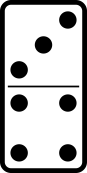 un domino 
un crapaud 
des cadeaux
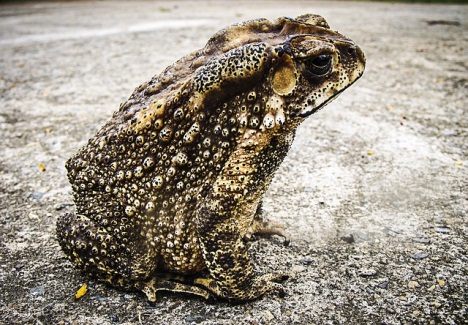 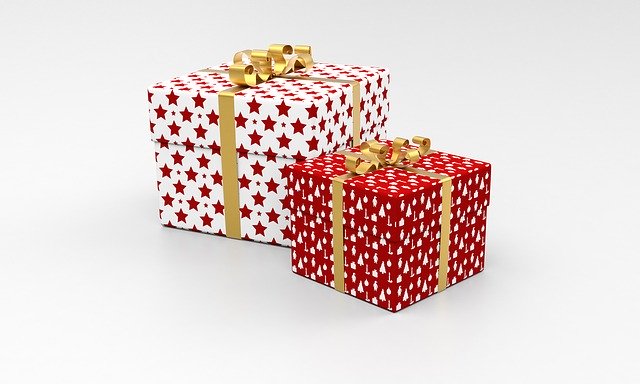 é, è, ê
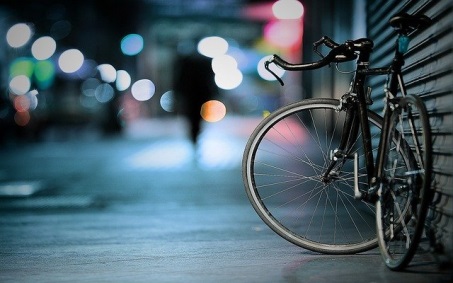 un vélo	
une flèche	
une fenêtre
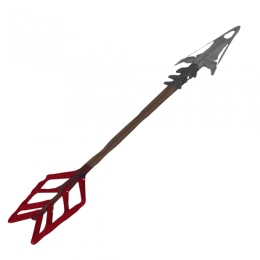 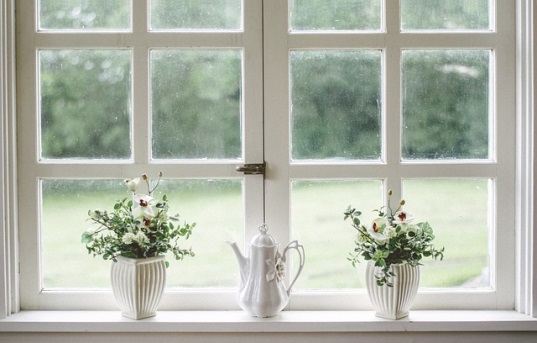 ell et ess avec le e prononcé « è »
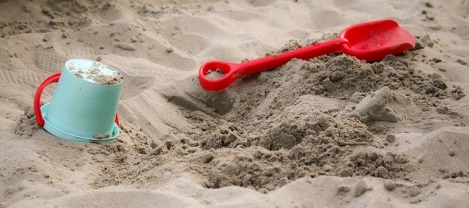 une pelle 
	
une tresse
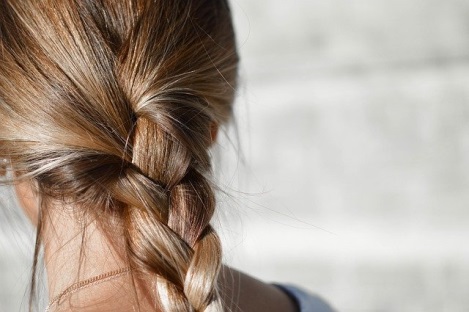 ett et err avec le e prononcé « è »
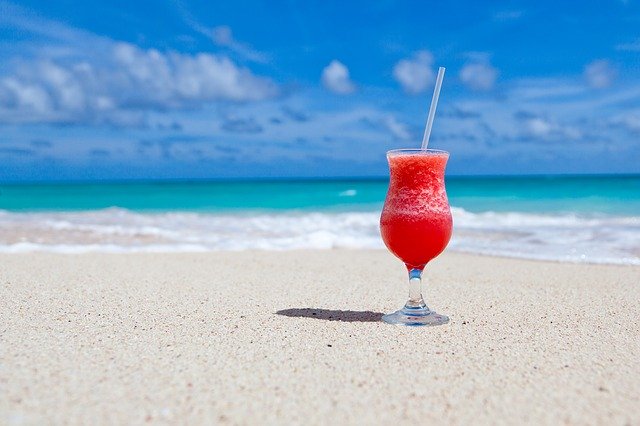 un verre 	

des lunettes
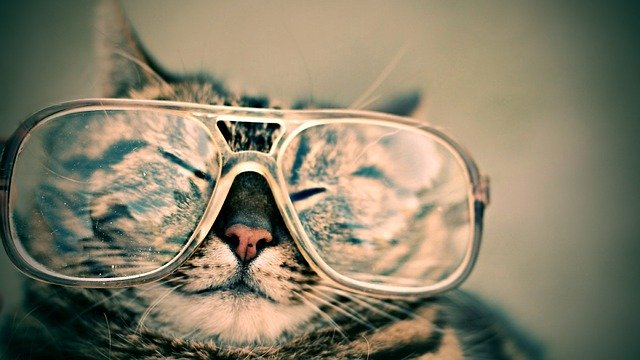 les dominos - le lasso - le crapaud 
le jaune - le cadeau - le gâteau
une école - un vélo - une fée
une règle - une flèche - une rivière
une fête - une fenêtre - une forêt
la pelle - la marelle - les jumelles
la lessive - les tresses - l’essence
la serrure - le verre - la terre
une serviette - des lettres - les lunettes
Pour l’anniversaire de Léo, ses parents ont organisé une très belle fête. 
Ils ont préparé des verres bleus, des serviettes jaunes mais surtout son gâteau préféré, celui au chocolat.
Tous ses copains sont venus, même les jumelles, Annette et Antoinette. Elles lui ont offert un chapeau et un lasso. Ils ont joué aux indiens avec des arcs et des flèches, mais aussi à la marelle.
Le quiz du jourQu’organisent les parents ?
[Speaker Notes: 72]
Le quiz du jourQu’organisent les parents ?
[Speaker Notes: 72]
Le quiz du jourDe quelle couleur sont les verres ?
[Speaker Notes: 72]
Le quiz du jourDe quelle couleur sont les verres ?
[Speaker Notes: 72]
Le quiz du jourQui a offert un chapeau et un lasso ?
[Speaker Notes: 72]
Le quiz du jourQui a offert un chapeau et un lasso ?
[Speaker Notes: 72]
Le quiz du jourDans la deuxième phrase du texte, il est écrit « ils ont préparé un gâteau ». Qui a préparé le gâteau ?
[Speaker Notes: 72]
Le quiz du jourDans la deuxième phrase du texte, il est écrit « ils ont préparé un gâteau ». Qui a préparé le gâteau ?
[Speaker Notes: 72]
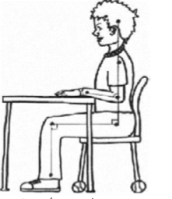 et  prononcé « è »
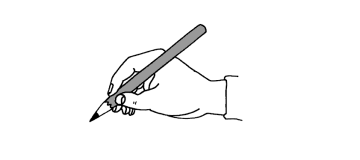 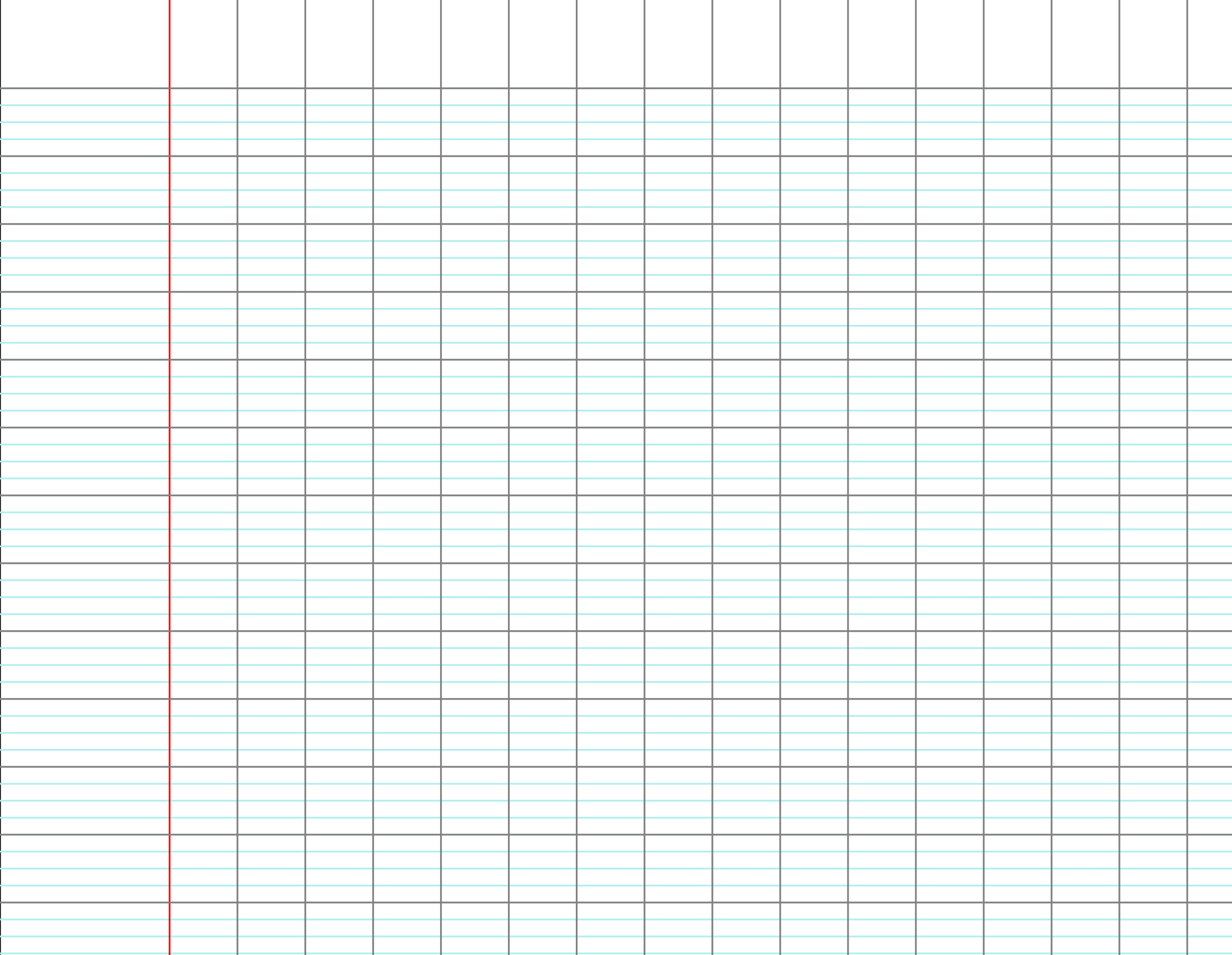 verre
forêt
râteau
tresses
lettres
À la plage, je joue avec une pelle et un …………… .
Jalia et Kahina adorent se faire des ..................... .
Notre maîtresse nous a appris à écrire des  ............... . 
L’autre jour, Lola s’est promenée en .............. .
À toi de jouer ! Complète ces mots !
au
o
eau
un crap……d        un cad……       un lass….        une m…t…         la p……..
au
eau
o
o
o
eau
À toi de jouer! Complète ces mots !
é
è
ê
une for……t         un …l…ve        une r….gle       une …toile      la f….te
ê
é
è
è
é
ê
Pour l’anniversaire de Léo, ses parents ont organisé une très belle fête. 
Ils ont préparé des verres bleus, des serviettes jaunes mais surtout son gâteau préféré, celui au chocolat.
Tous ses copains sont venus, même les jumelles, Annette et Antoinette. Elles lui ont offert un chapeau et un lasso. Ils ont joué aux indiens avec des arcs et des flèches, mais aussi à la marelle.
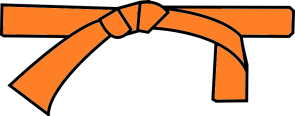 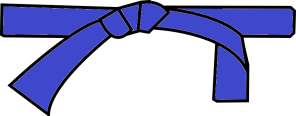 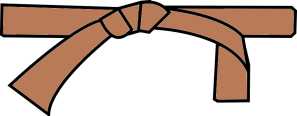 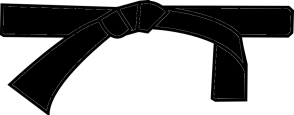